Transformer Reactive Power Losses Due to GIC
Transformer Saturation and Reactive Power Losses
The DC offset can cause transformer saturation which links to dramatic increase in the transformer excitation current.
Excitation current lags system voltage by 90 degree and therefore associated with reactive power losses
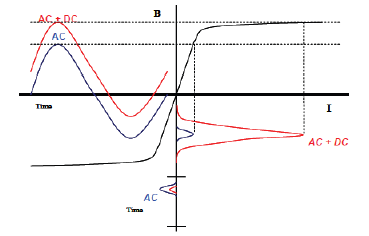 Transformer Core Types
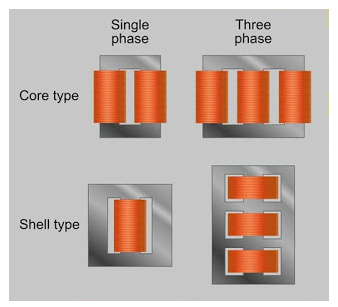 Transformer Core Types
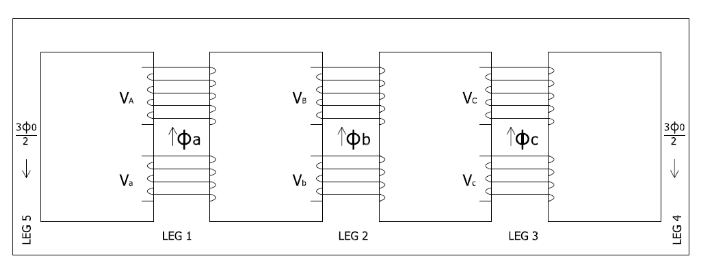 5-Lagged Core
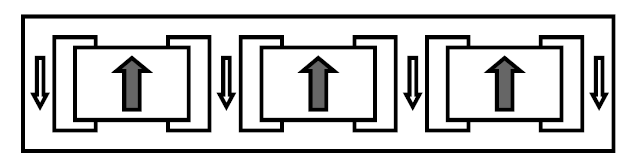 7-Lagged Shell
Default K Factor Values
Linear or Multi-Segment
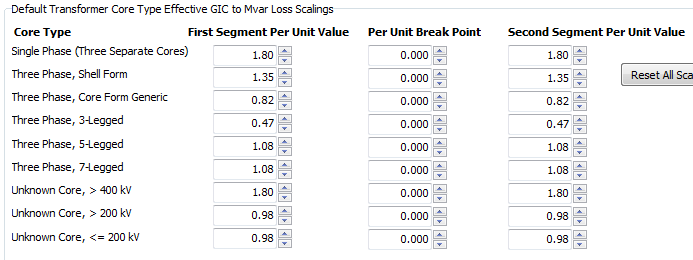 ABB’s Assessment Model
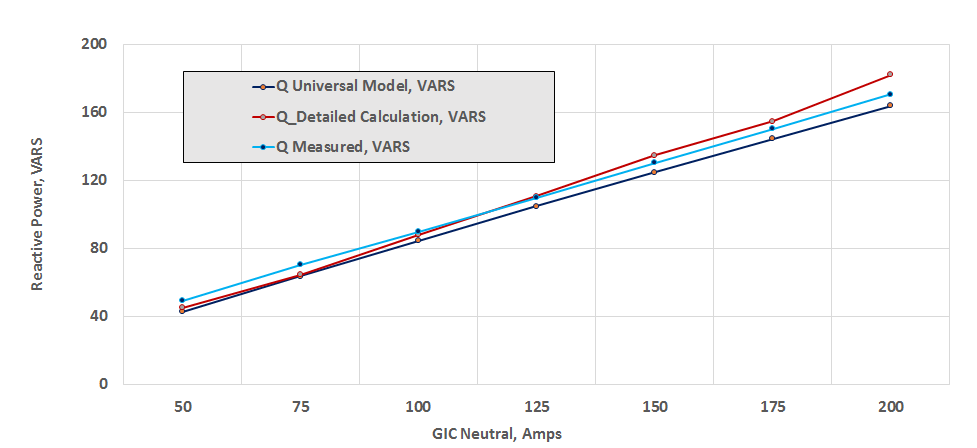 ABB’s Assessment Model
333 MVA, 500 / 230 kV, Single phase Transformer
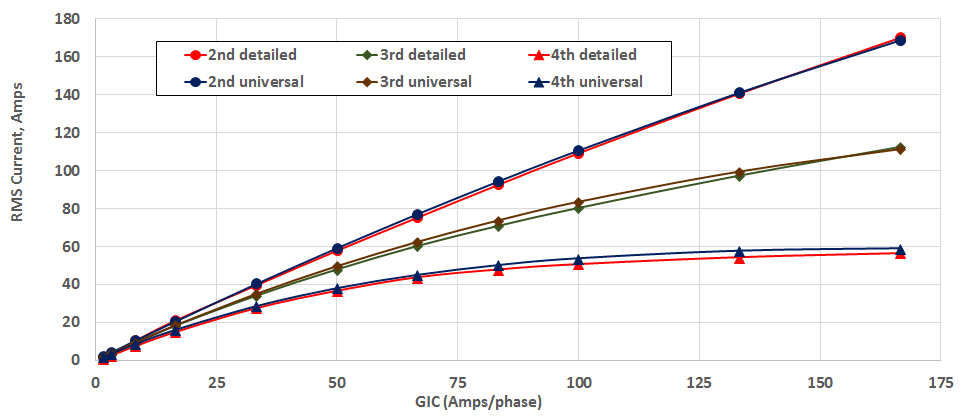 Approaches for Obtaining k Factor Values
Default values

Request from manufactures

Transformer modeling and simulation (using topologically correct core model)